Transitioning to Electronic and Open Access: the ETD Program at Caltech
Katherine Johnson
Digital Repositories Coordinating Librarian
California Institute of Technology
kjohnson@library.caltech.edu 
(626) 395-6065

Open Access and Digital Repository Forum, San Jose, CA
May 25, 2011
Where We Came From
Brief History Of Electronic Theses At Caltech
ETD Era Begins
1999
Ed Fox of Virginia Tech delivers influential speech at Caltech
Caltech joins NDLTD
2001
Caltech hosts 4th ETD conference
ETD-db software loaded on library servers: CaltechETD
Dean of Graduate Students initiates voluntary submission period
Retrospective scanning of theses begins
Beginnings
2002
Faculty committee and Dean approve mandatory submissions for June graduation
Paper copy remains official copy of record
Library begins theses classes
Systematic retrospective scanning begins
By January 2003
71 “new” theses
300+ “old” scanned theses
Changes & Growth
2007
Electronic copy becomes copy of record
Students no longer required to submit paper copy
2008
Consolidation of digital repository collections becomes necessary
Important considerations for migration: 
Need to maintain permanent URLs for old theses to be migrated
Support for thesis workflow and approval process, tracking progress for both staff and students
Changes & Growth
Support for withholding whole, or portions of, theses, pending journal publication or patent application
Ability to stored related documents in a “dark” area visible only to repository administrators
“Notifications” allowing staff to communicate with authors via email
2009
Migration of electronic theses to Eprints platform completed: CaltechTHESIS
First successful deposit by student in October
As of May 24, 2011
6101 theses have been deposited
1663 “new”, by students
4524 “old” scanned, by staff
Only 62 are completely withheld, 1922 are restricted (1871 are 1978+), 115 have mixed availability. All others are publicly available
More than halfway through retrospective scanning project
Coverage years span 1921-2011
Contents heavily PhD-centric, but also include Bachelors’, Masters’, and Engineers’ theses
The Road to Oz
Navigating The Electronic Thesis Process
Acquisitions of Electronic Theses
Theses classes offered regularly, frequency varies
Strictly voluntary, participation relatively high
Covers mechanics of depositing thesis into database, issues of copyright, formatting of text, acceptable file types, and file restriction considerations
Students add new, born digital, theses
Library staff add scanned theses
Priorities for order of scanning
Third-party requests, author requests, anniversary dates
Alumni and Development offices use as PR material
Handling Access Restrictions
Students and advisors decide on accessibility 
Default usage agreements and Creative Commons options are provided
Patents, pending publications,  startup competiveness affect most decisions
Copyright assistance is often requested
Student content: authored, borrowed
Scanned theses: pre-1978, 1978+
Handling Access Restrictions
Four flavors of access restrictions
Licensing options are built in
Thesis availability and file accessibility work in tandem
Publicly accessible = free to all right away
Restricted to campus = must be within Caltech IP range to access files
Mixed access = separate files attached to thesis record have differing access restrictions
Withheld = completely embargoed
Embargoes changed manually to prevent accidental release
Handling Access Restrictions
Effect on UMI sharing
No theses are sent to UMI until publicly available
Embargoing functionality used for internal documents
Forms : UMI forms, Electronic Thesis Approval forms
Permissions: Copyright letters, release permissions
Source files
Communication is Key
Separate ETD database set up as interoffice communication tool between library and Grad Office
Students receive emails as key status changes are made in their thesis submission record
Classes held regularly, and with greater frequency during periods of high demand
Library guides updated frequently to maintain currency. Student feedback solicited for needed changes
Project management for retrospective scanning
Is it Worth It?
The Outcome
Effect on Use of Original Research
Statistics show effort is definitely worth it
In paper era, 2 uses in lifetime considered “high-use”
Use for electronic copies can be very high for even older material
Generates requests for even un-scanned older theses
High use from outside U.S.
Numbers (April 2011)
49358 website visits from 31,906 unique users. U.S., China, Australia, South Korea were top countries
44991 document file downloads (.pdf, .doc, .ps, .bib, .txt)
5867 supplemental video file downloads (.mov, .avi, .mpg)
Behind the Scenes
CaltechTHESIS Demonstration
CaltechTHESIS Screenshots
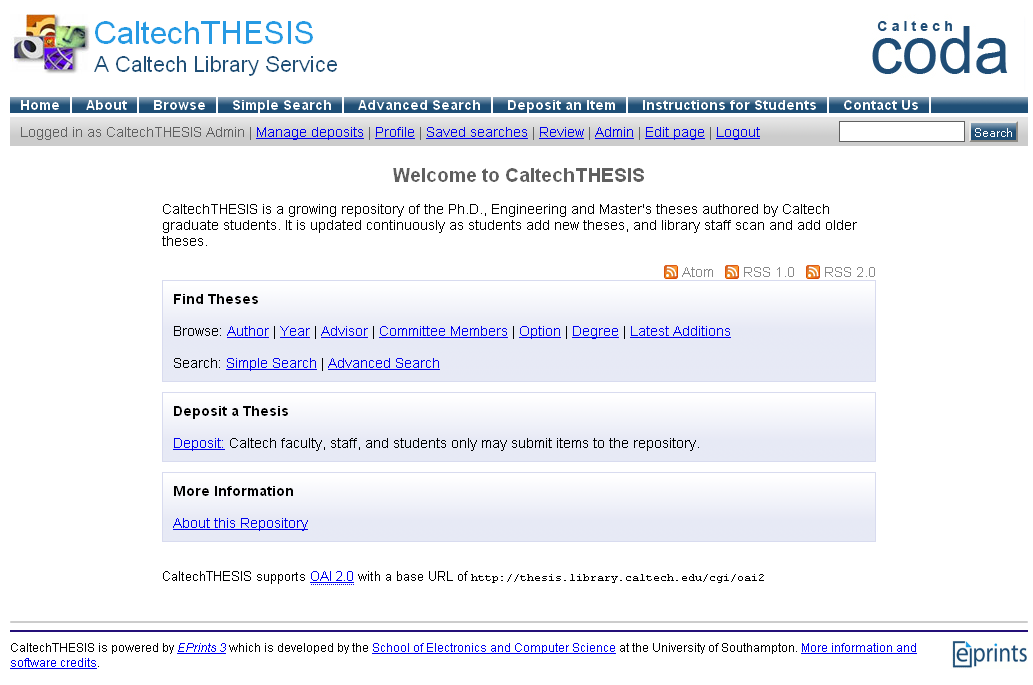 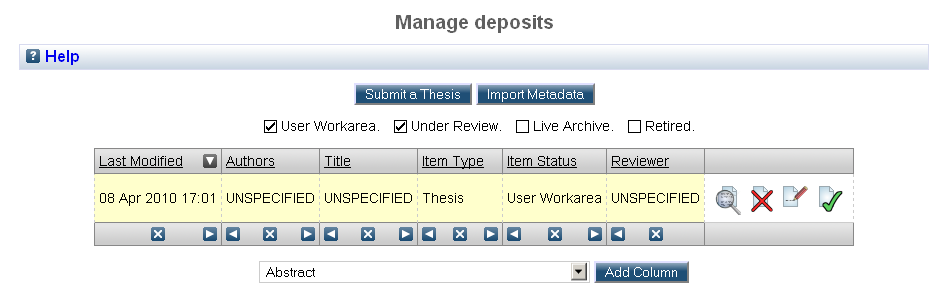 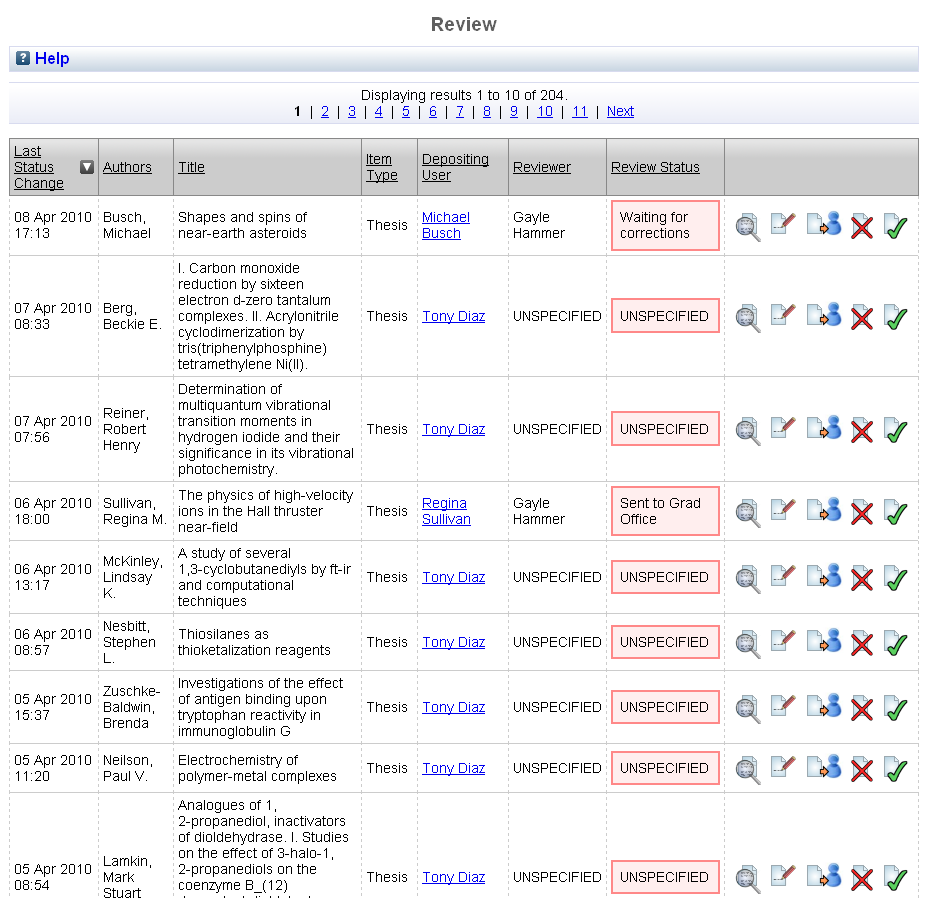 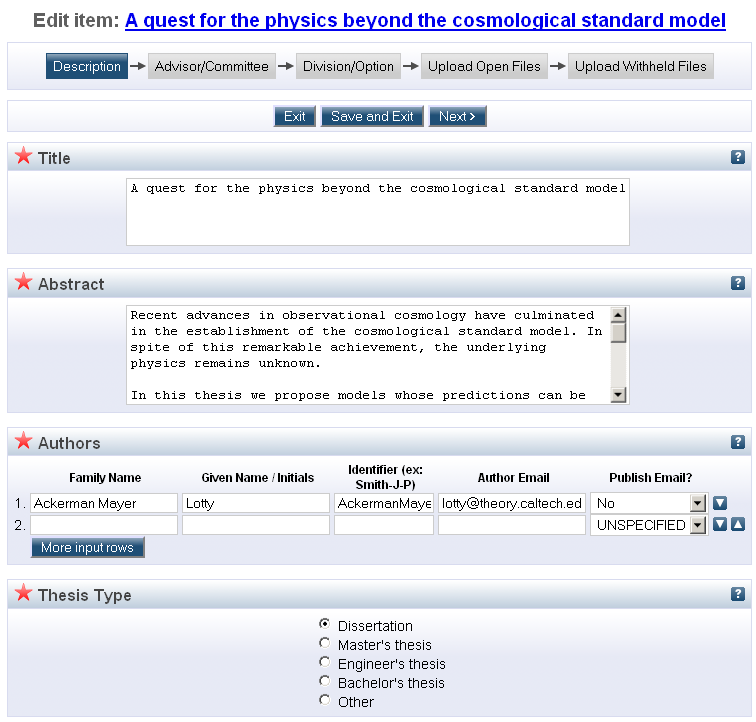 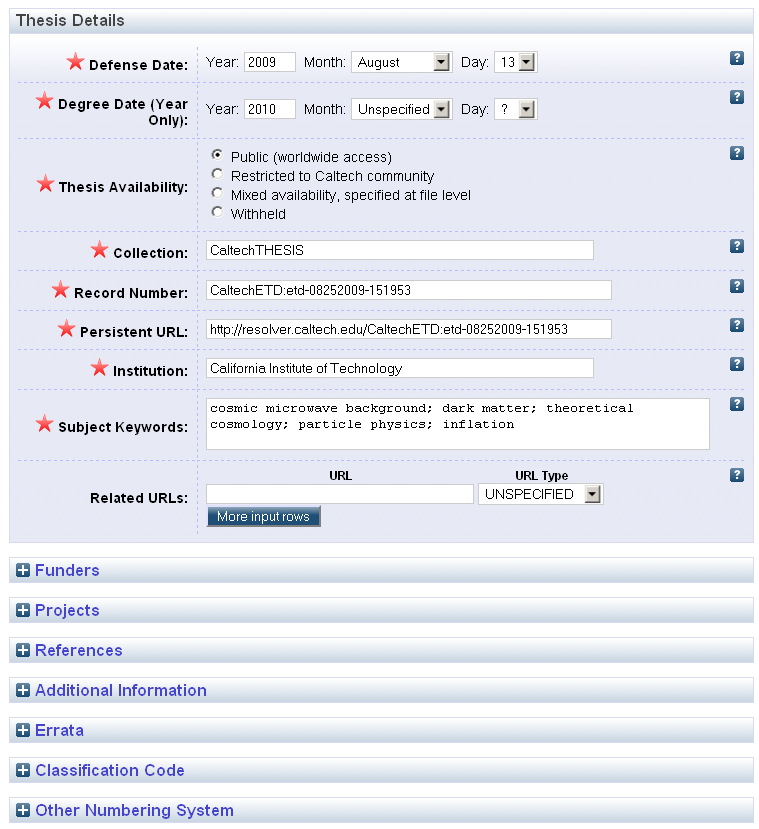 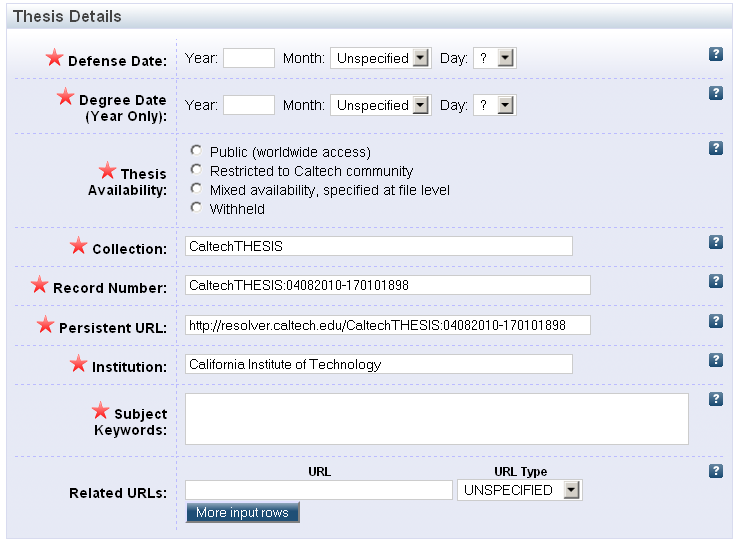 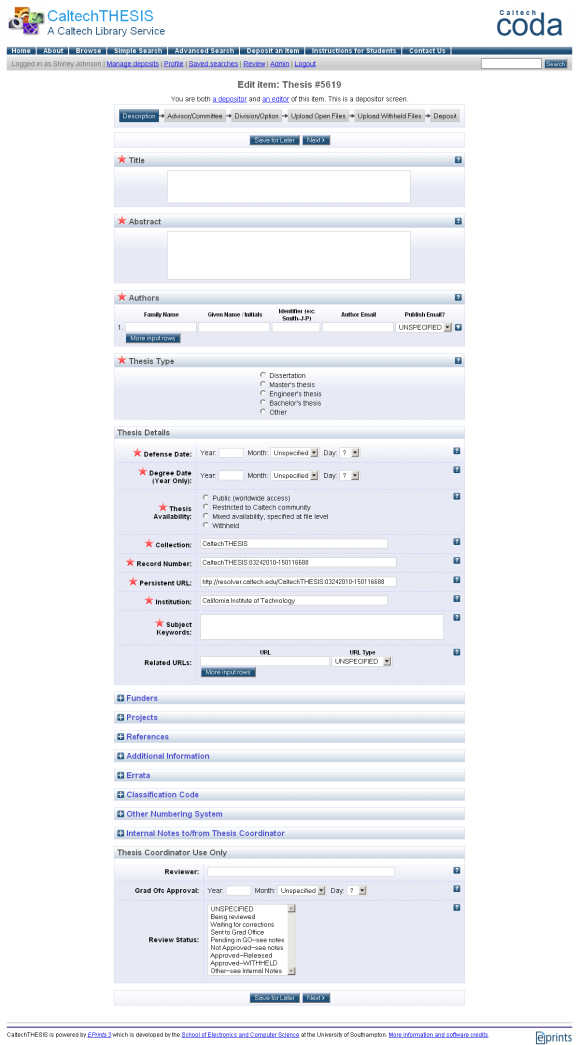 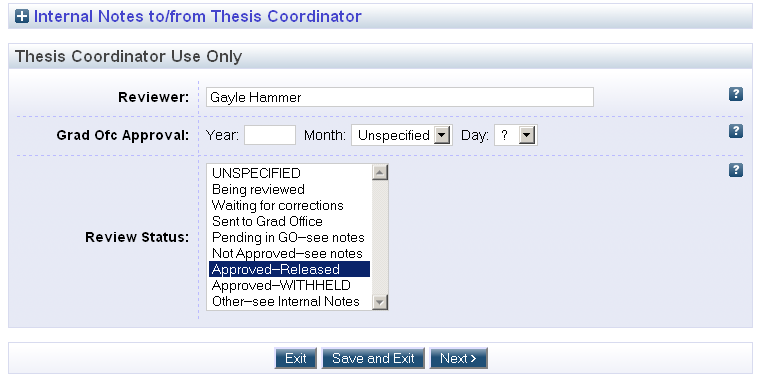 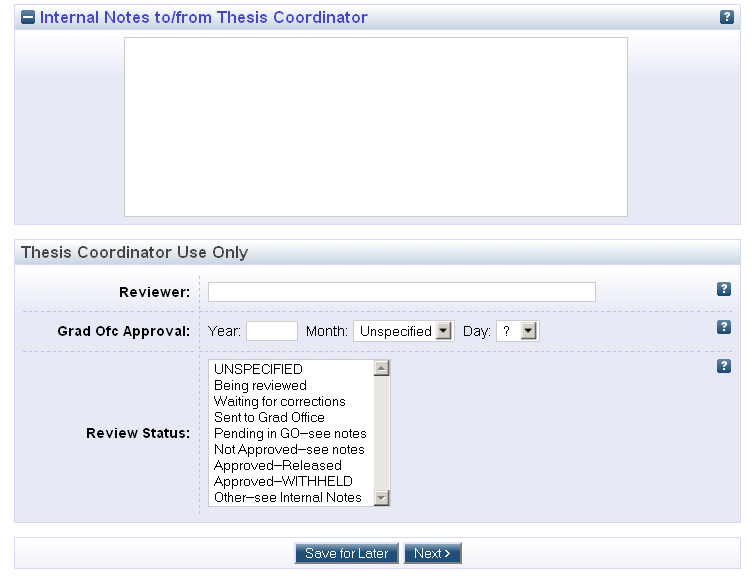 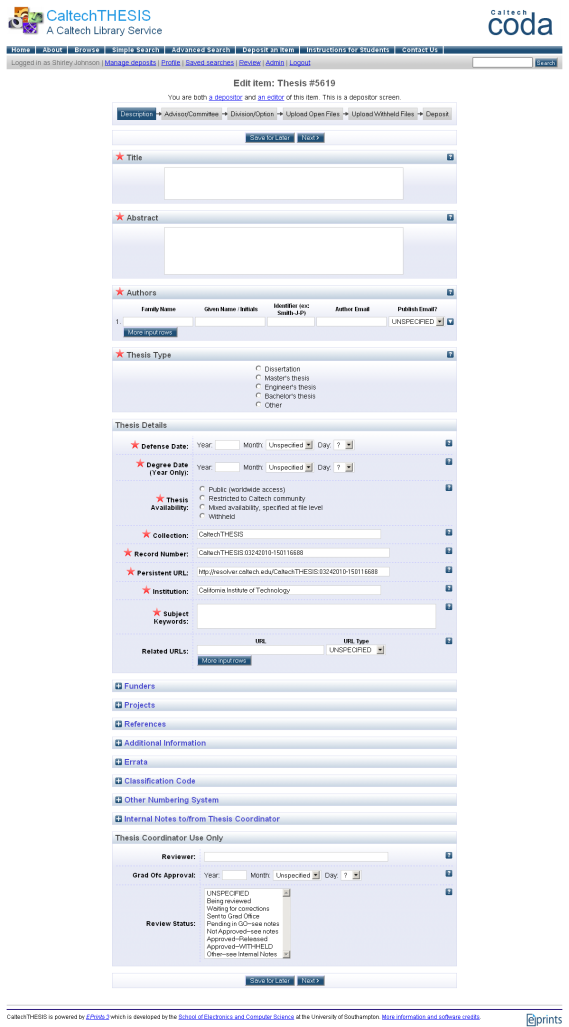 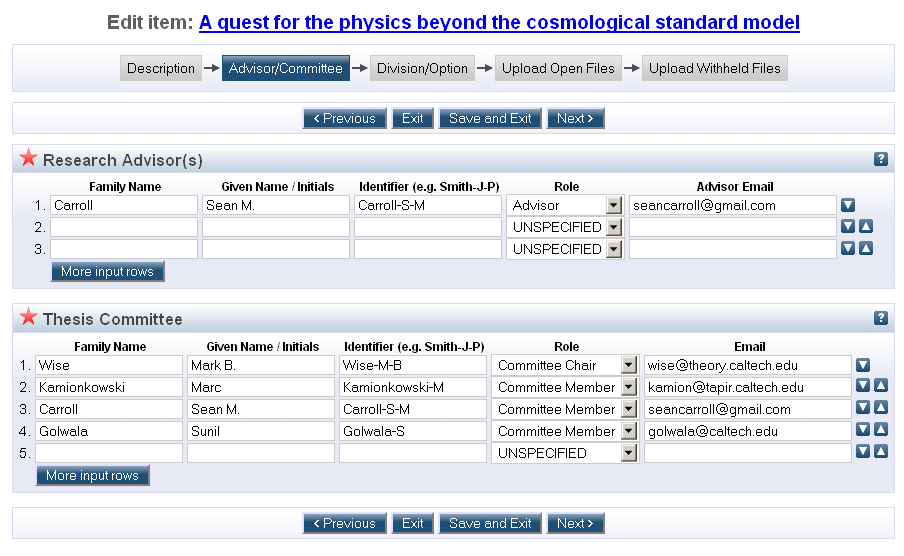 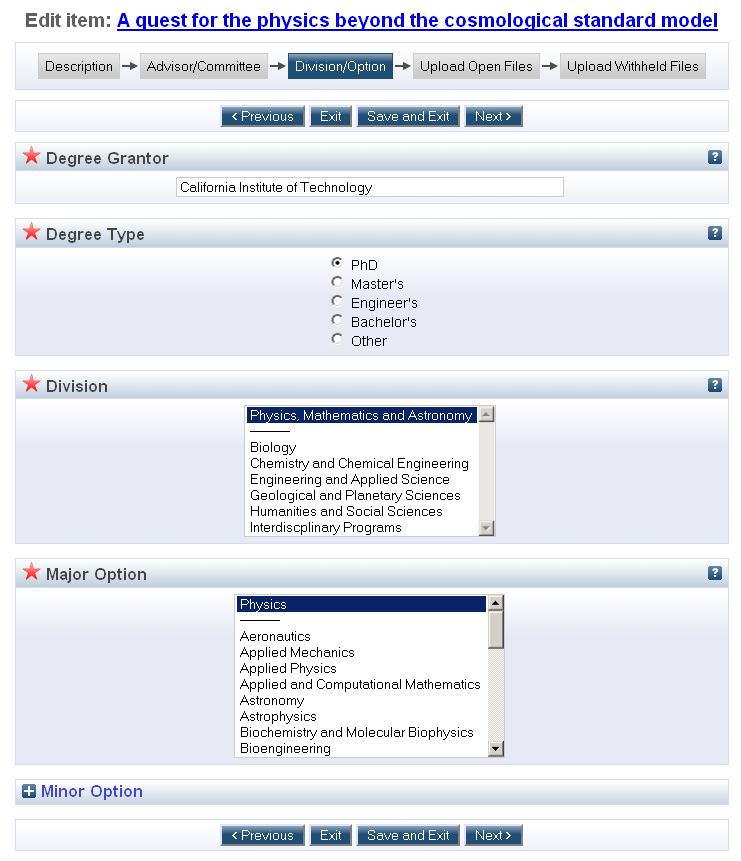 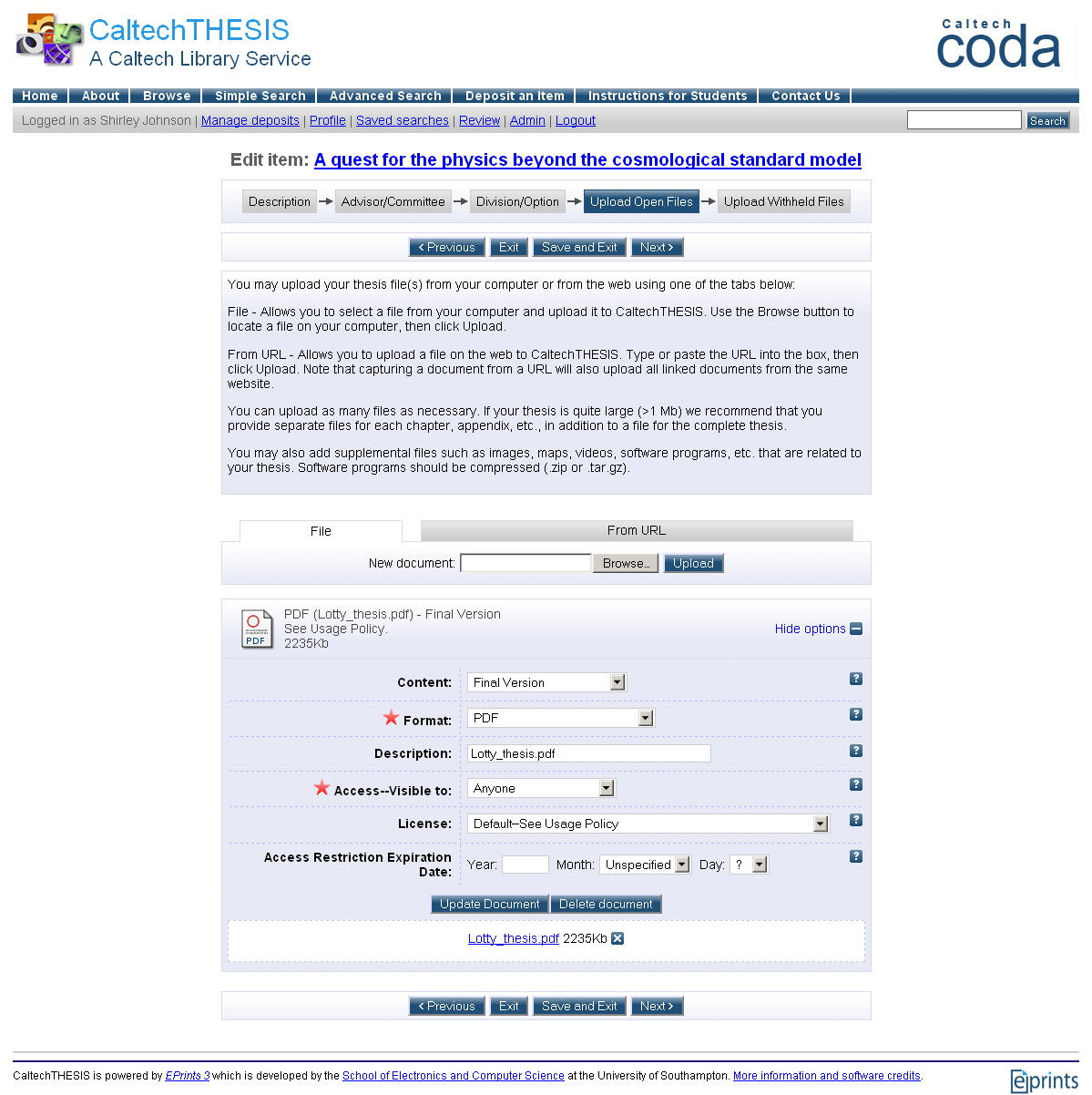 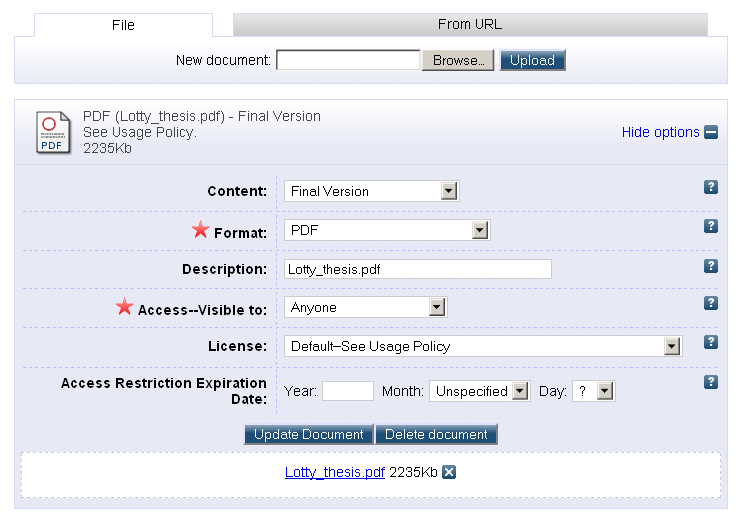 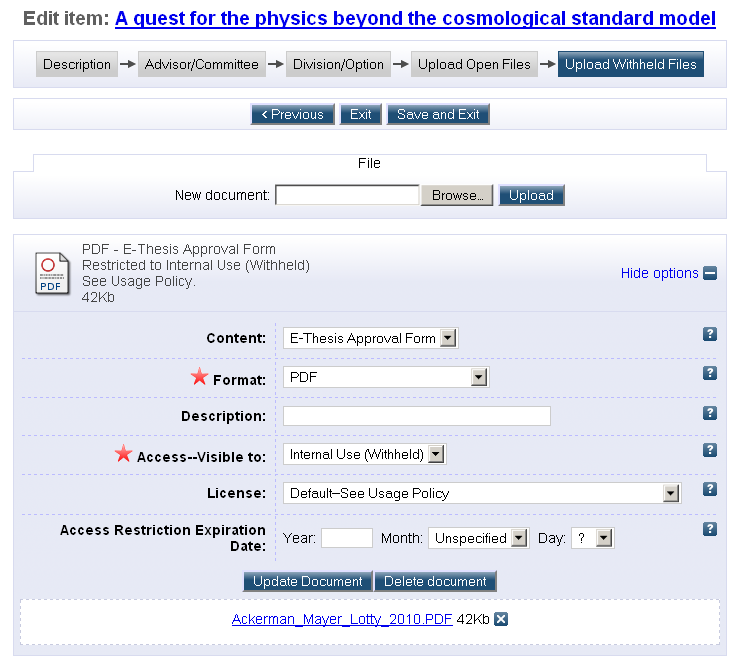 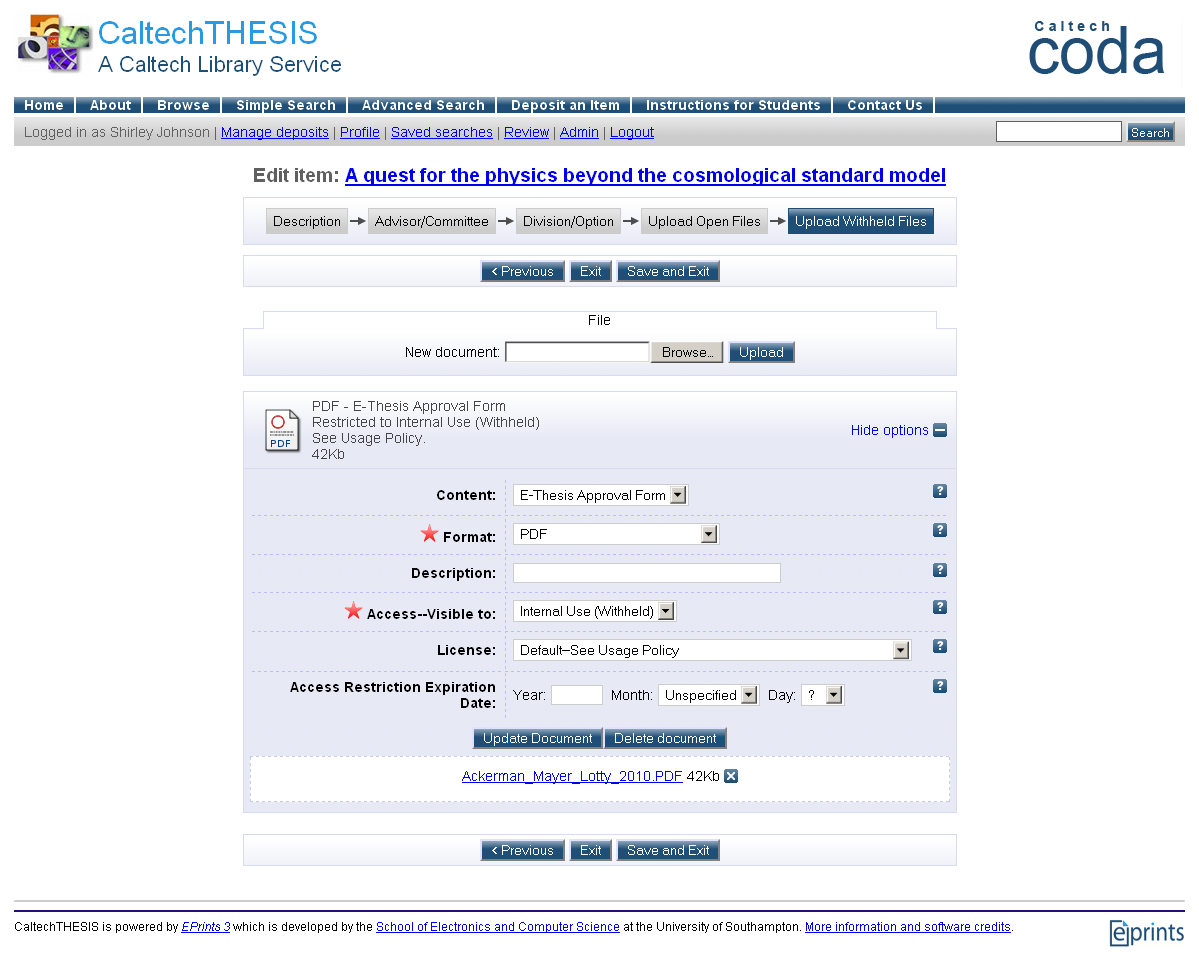 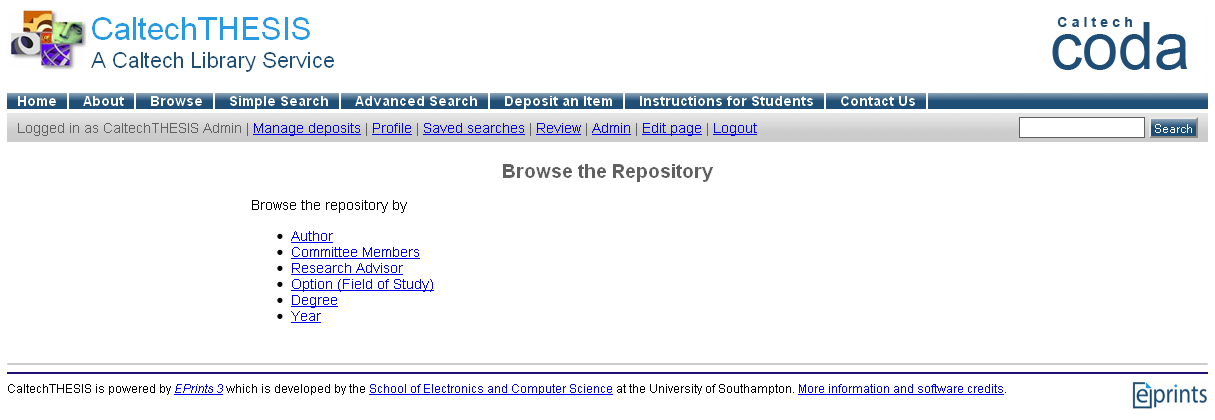 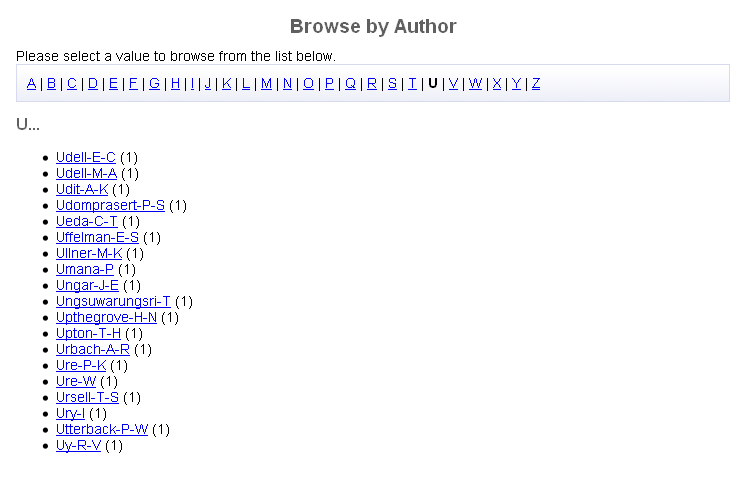 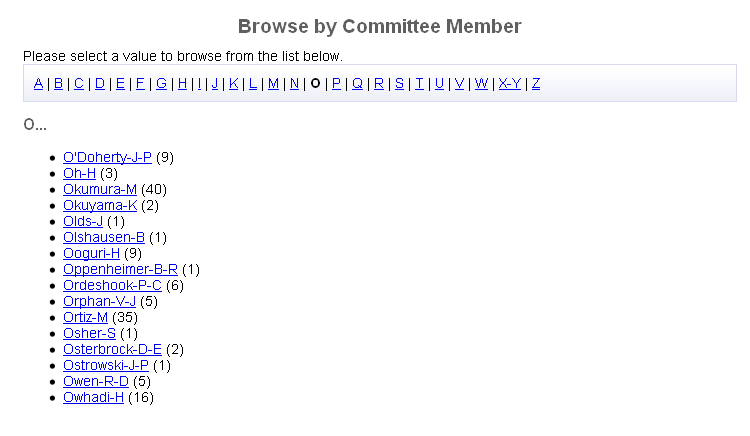 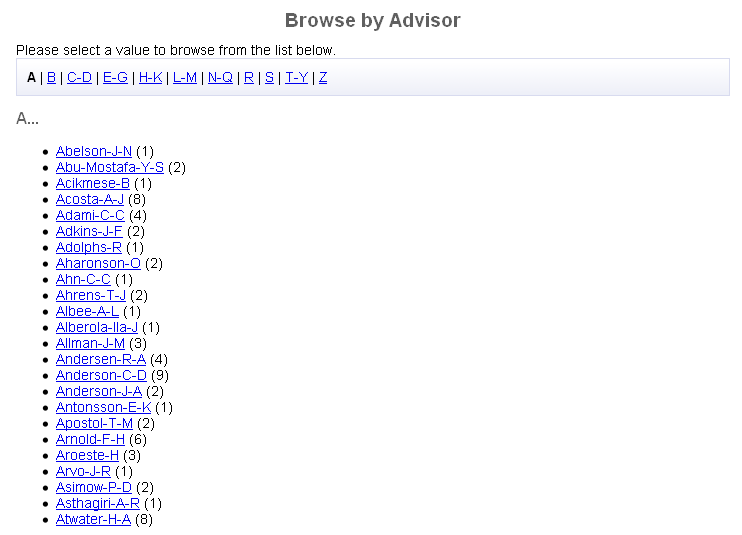 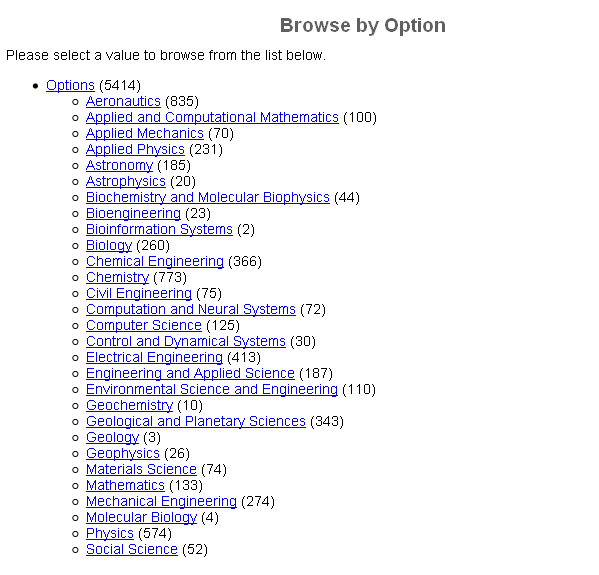 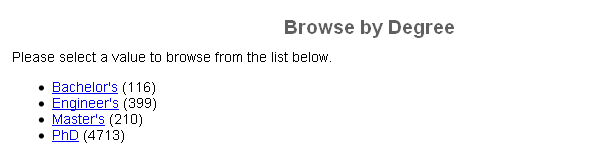 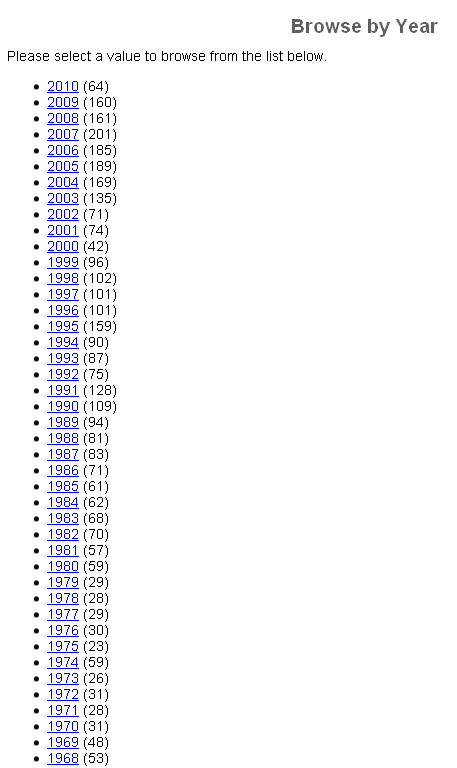 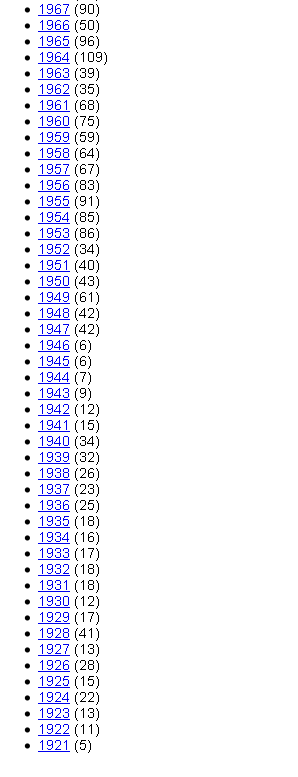 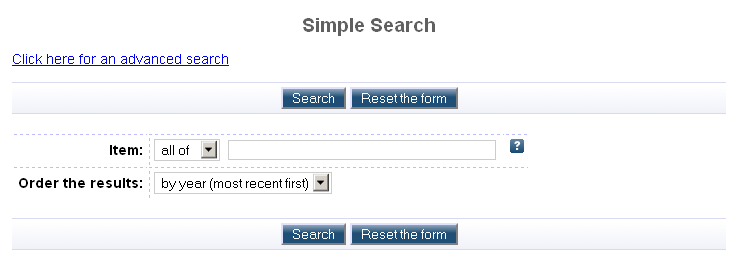 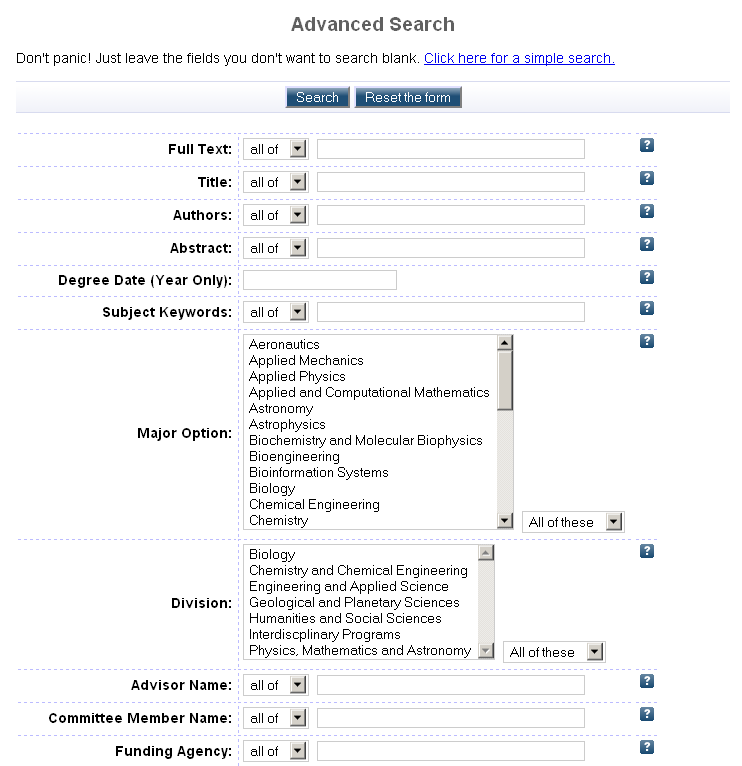 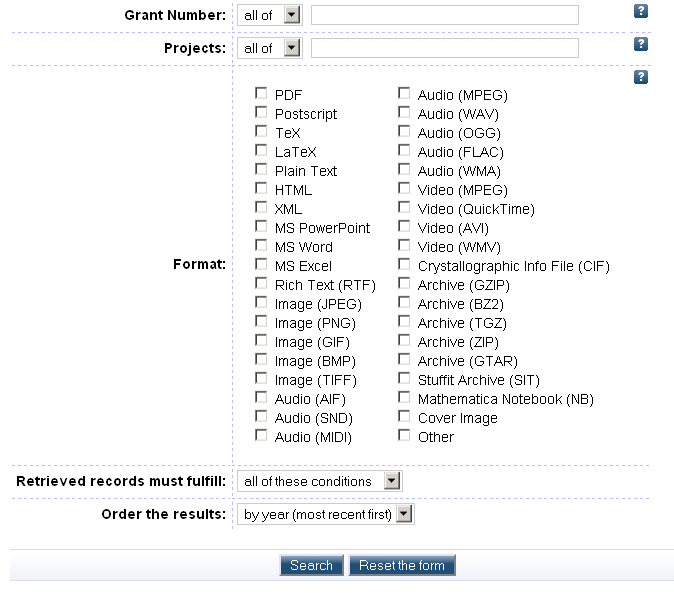 ETD-Grad Office Approval Screenshots
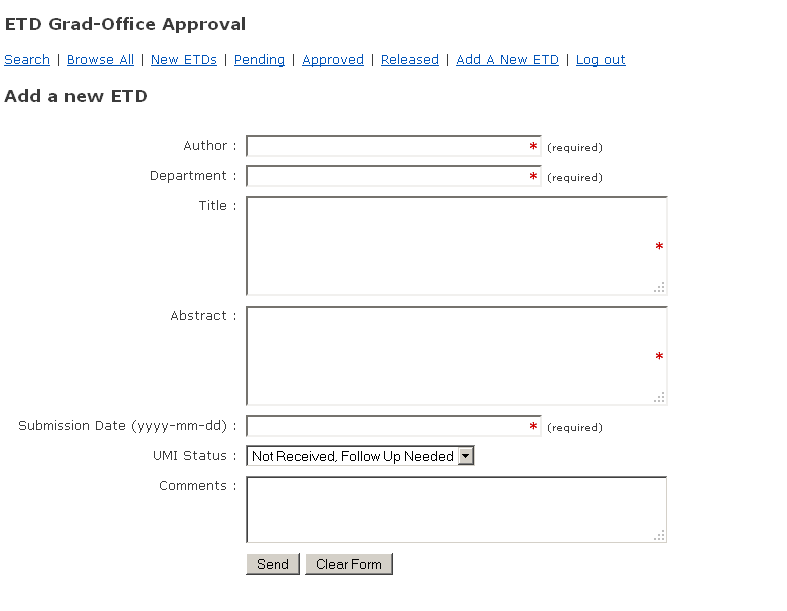 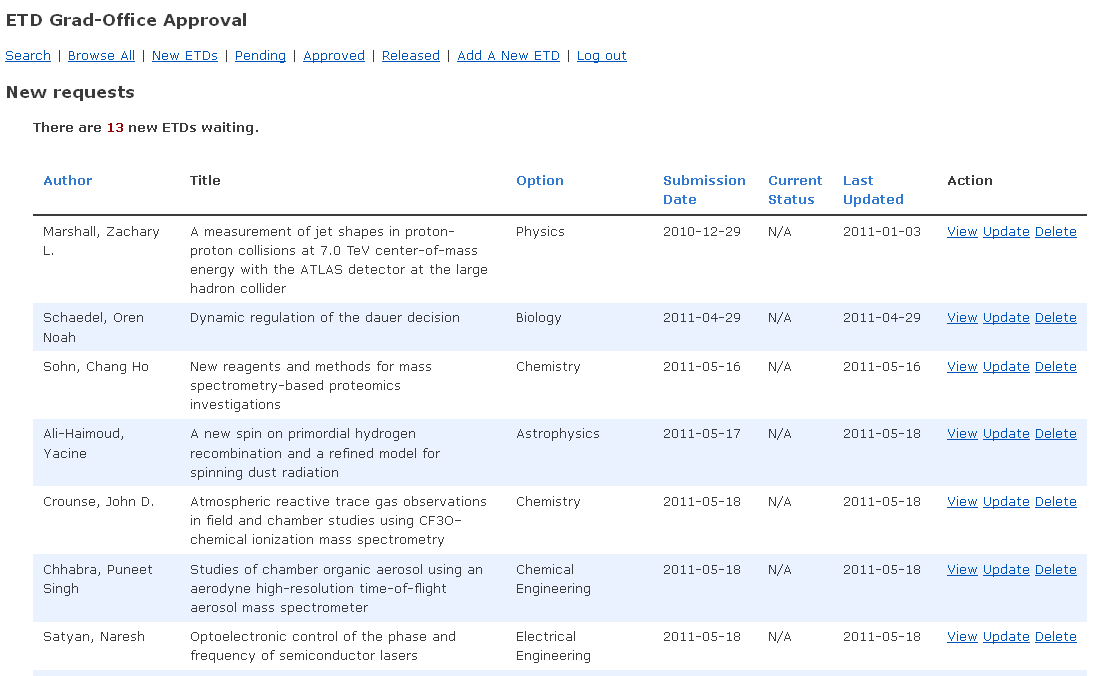 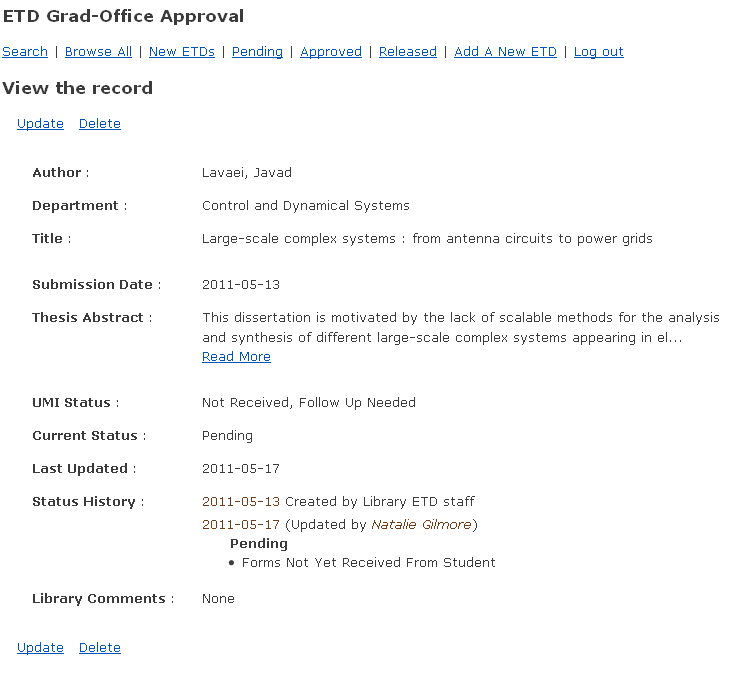 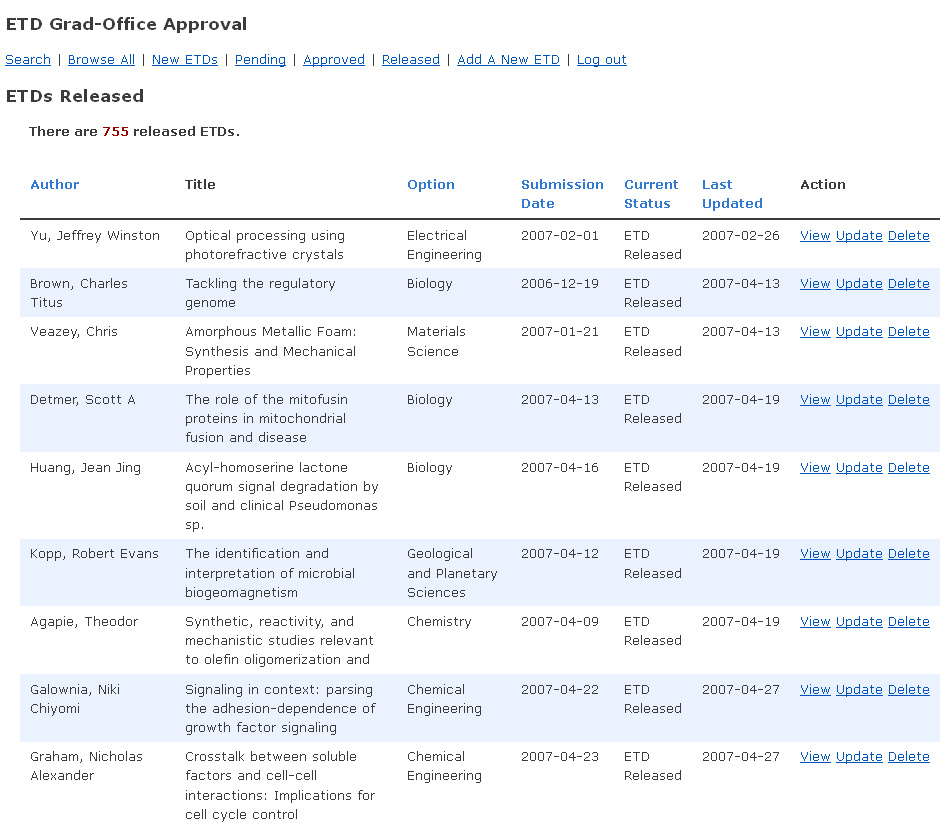 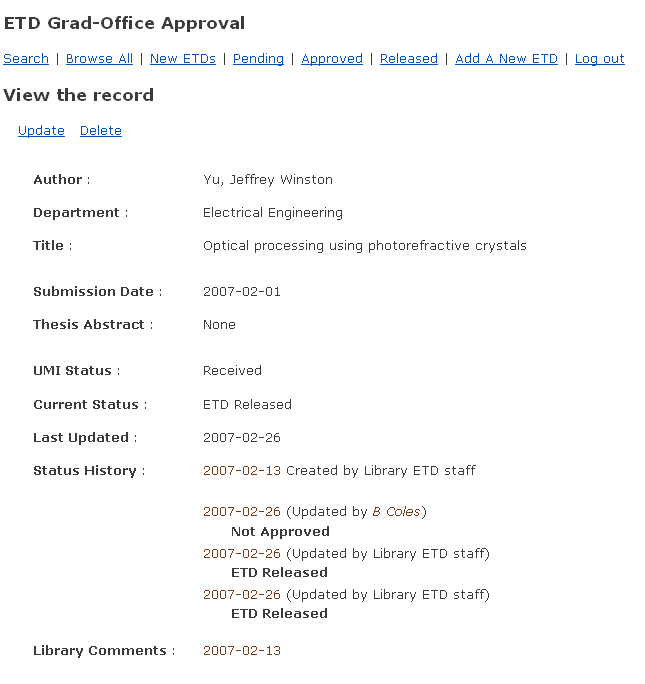 Links
CaltechTHESIS: http://thesis.library.caltech.edu
Web guide for student submitters: http://libguides.caltech.edu/theses
CaltechTHESIS stats reports: http://thesis.library.caltech.edu/stats.html 
CODA: http://libguides.caltech.edu/CODA
Caltech Library Services: http://library.caltech.edu/
Contact Information
Katherine Johnson
Digital Repositories Coordinating Librarian
California Institute of Technology
kjohnson@library.caltech.edu
(626) 395-6065